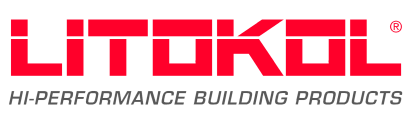 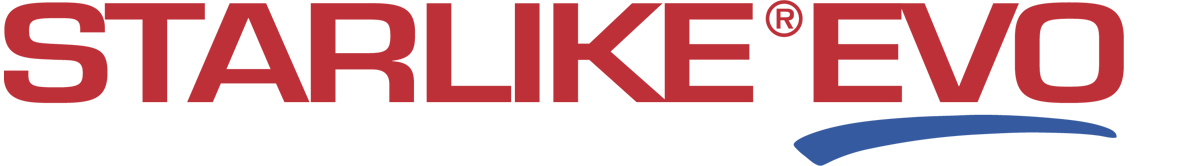 Resists to the yellowing caused by uv rays
C
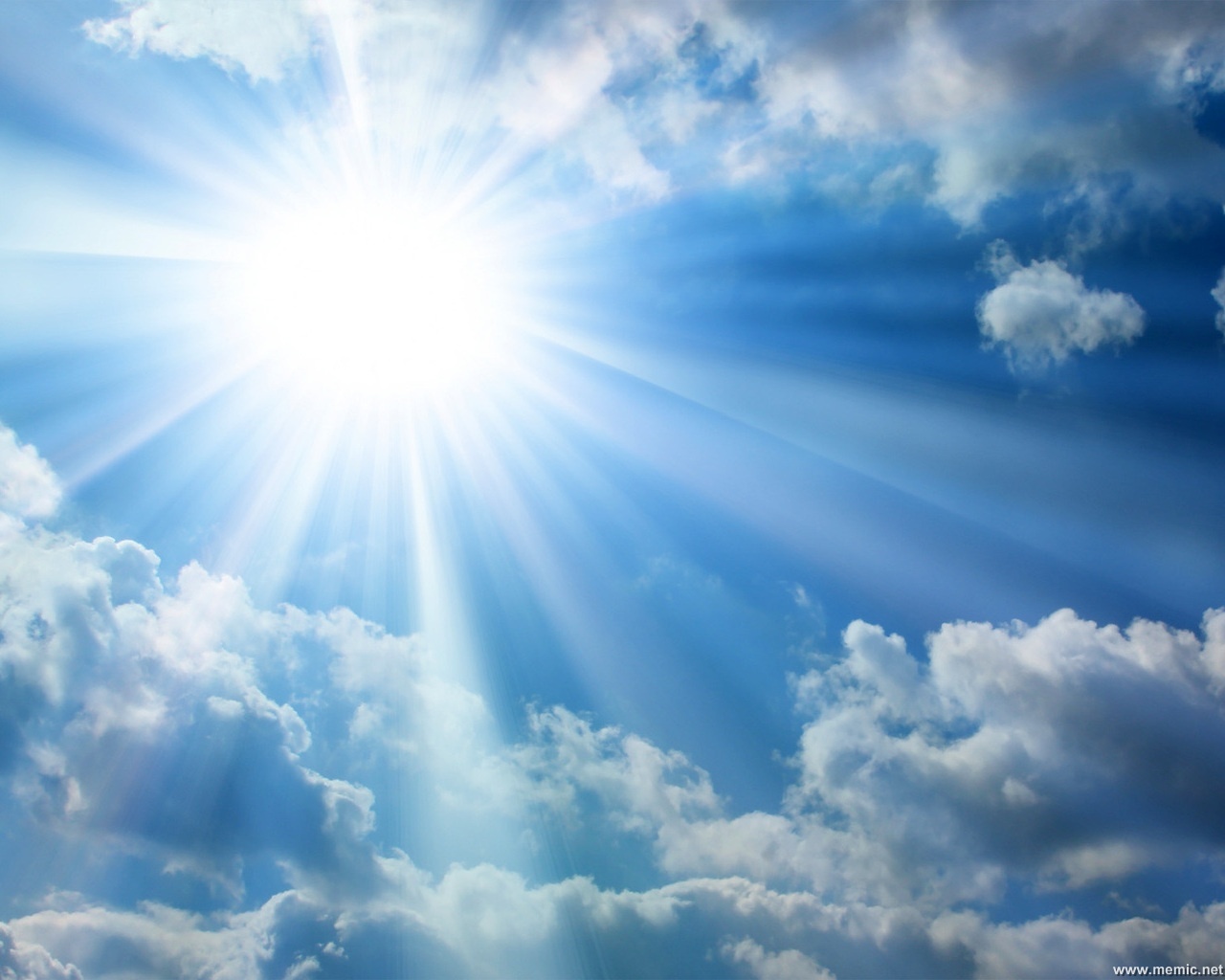 The tests state that the new formula of Starlike EVO has reached the maximum values of resistance to yellowing processes and ageing caused by UV rays combined with  meteorological-climate action.
It guaratees the functional and aesthetical stability  over time even under extreme climate conditions. 
For this purpose Starlike EVO can 
be declared “UV RESISTANT”.
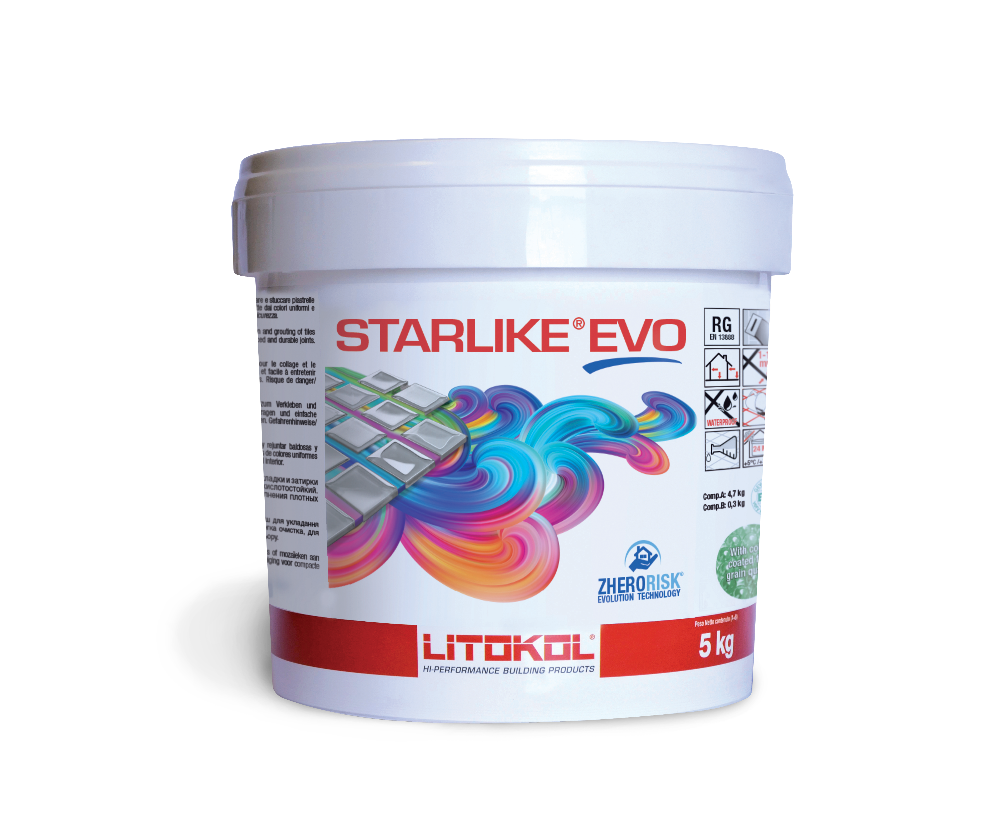 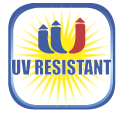 <  >
© Litokol 2011. All rights reserved.
HOME
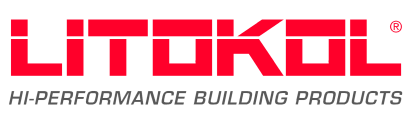 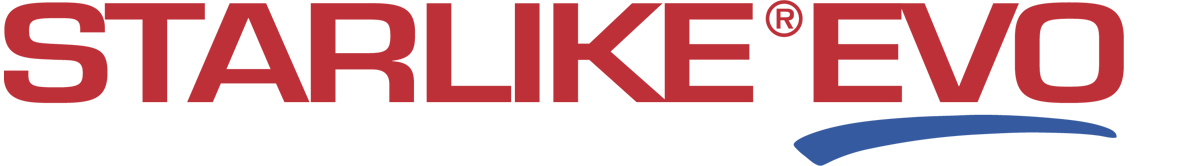 Resists to the yellowing caused by uv rays
Starlike EVO Bianco assoluto
Yellowing trend
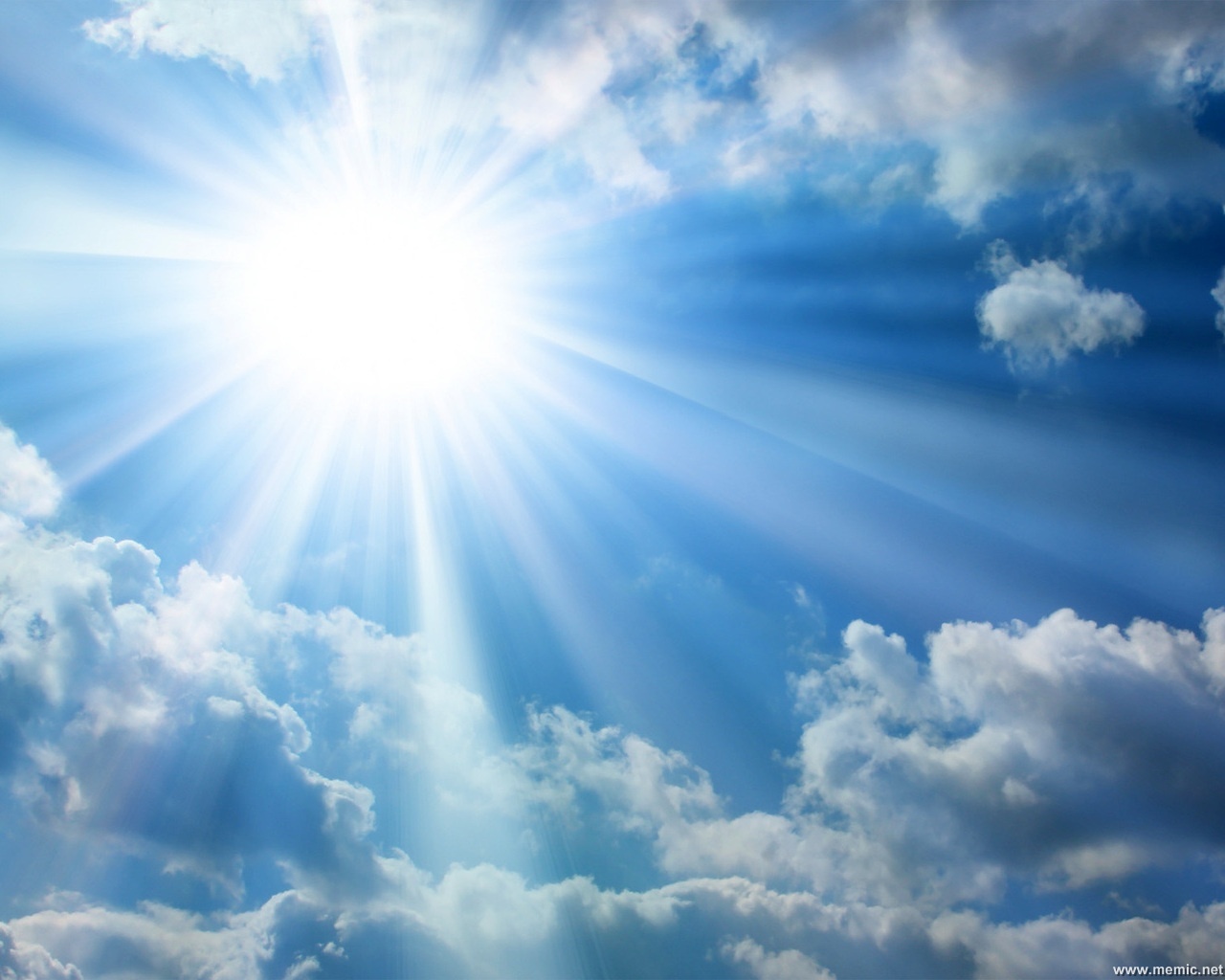 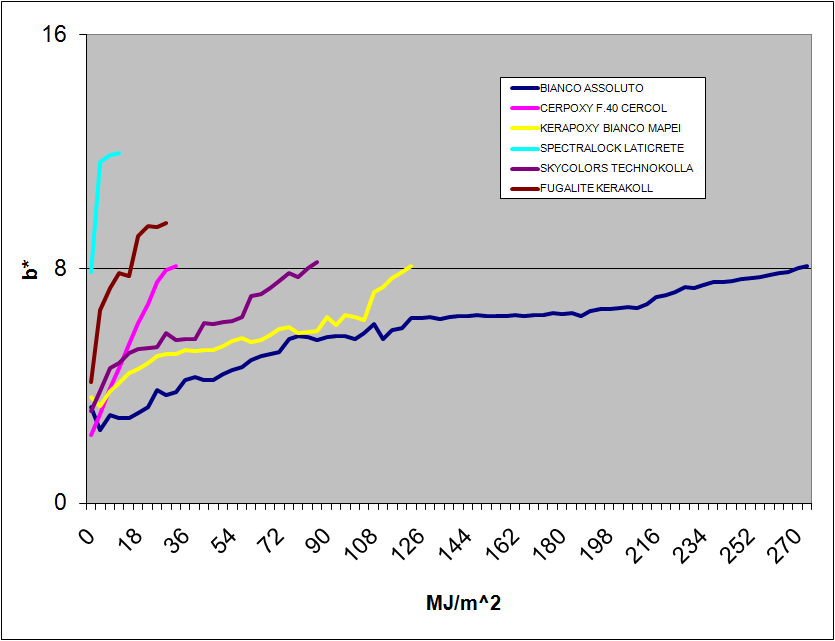 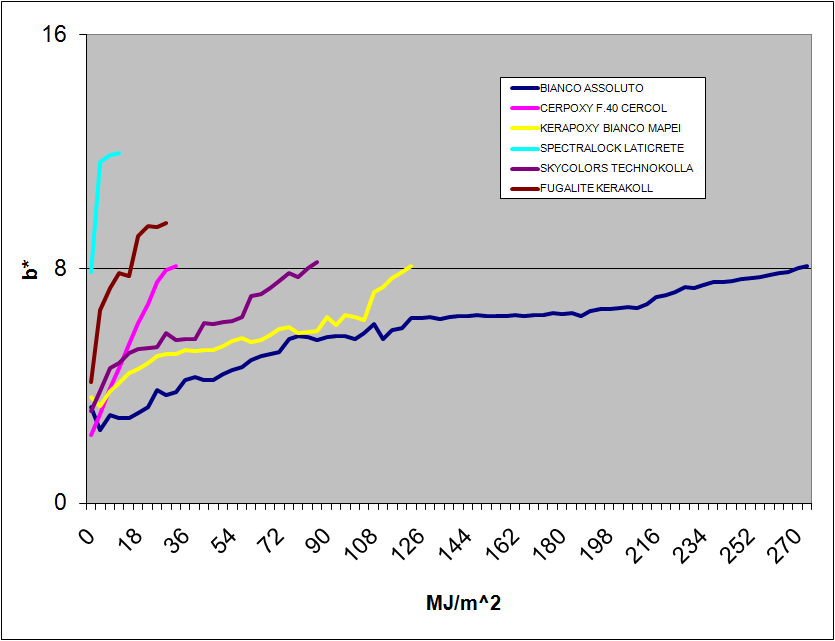 STARLIKE EVO BIANCO ASSOLUTO
LITOKOL
COMPETITORS
<  >
© Litokol 2011. All rights reserved.
HOME
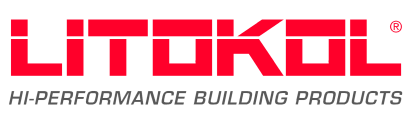 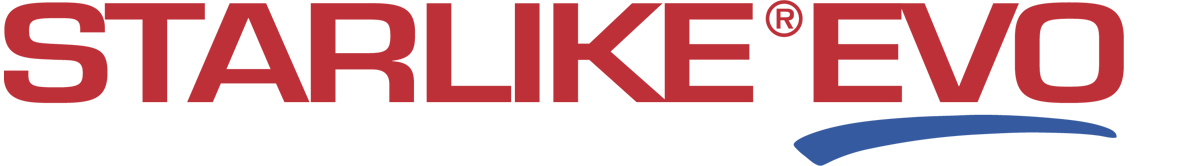 Resists to the yellowing caused by uv rays
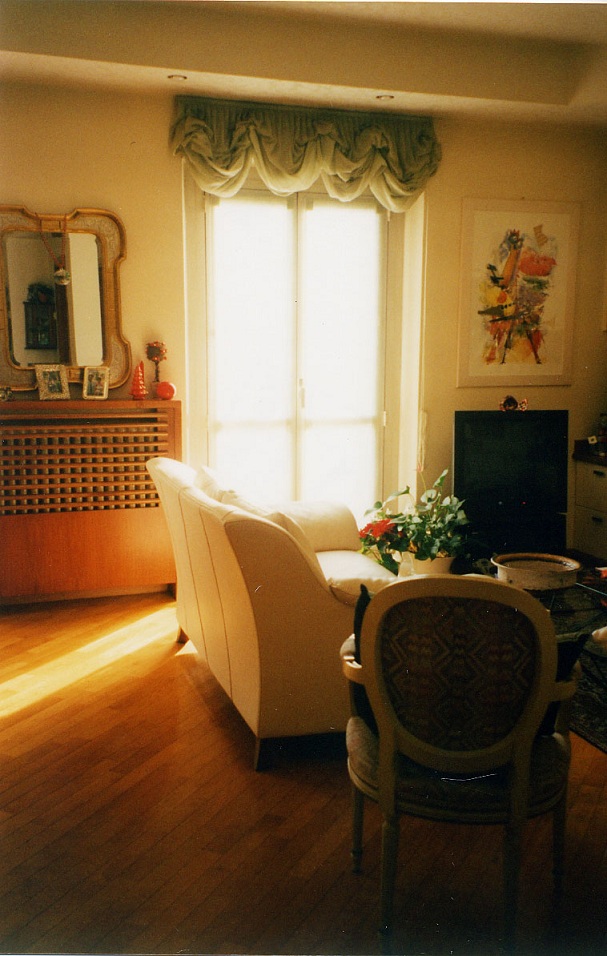 The yellowing resistance duration in interior  environments (long periods of shadow, spaced out by the presence of light filtered by glass-window) is from 6 up to 10 times higher than outdoor areas.
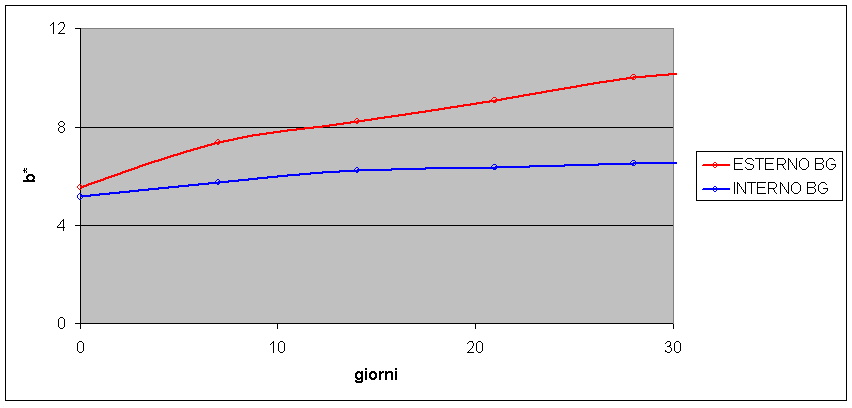 Yellowing resistance
Outdoor = 402 days
      Indoor = 10-11 years
<  >
© Litokol 2011. All rights reserved.
HOME
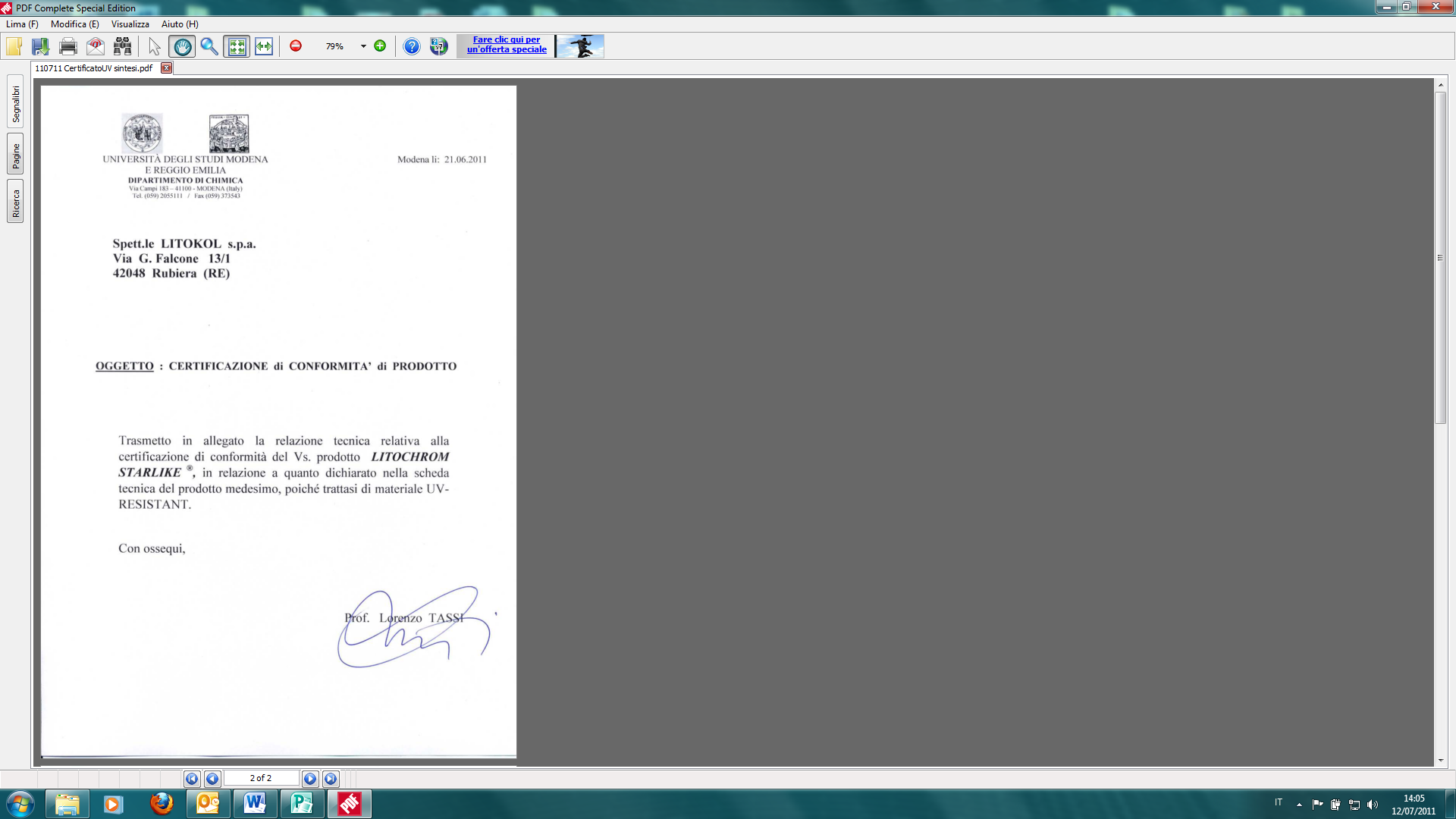 Certification
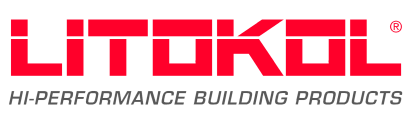 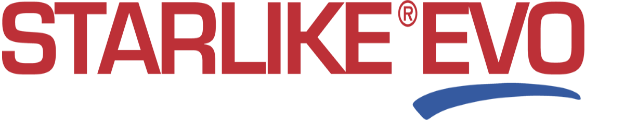 “
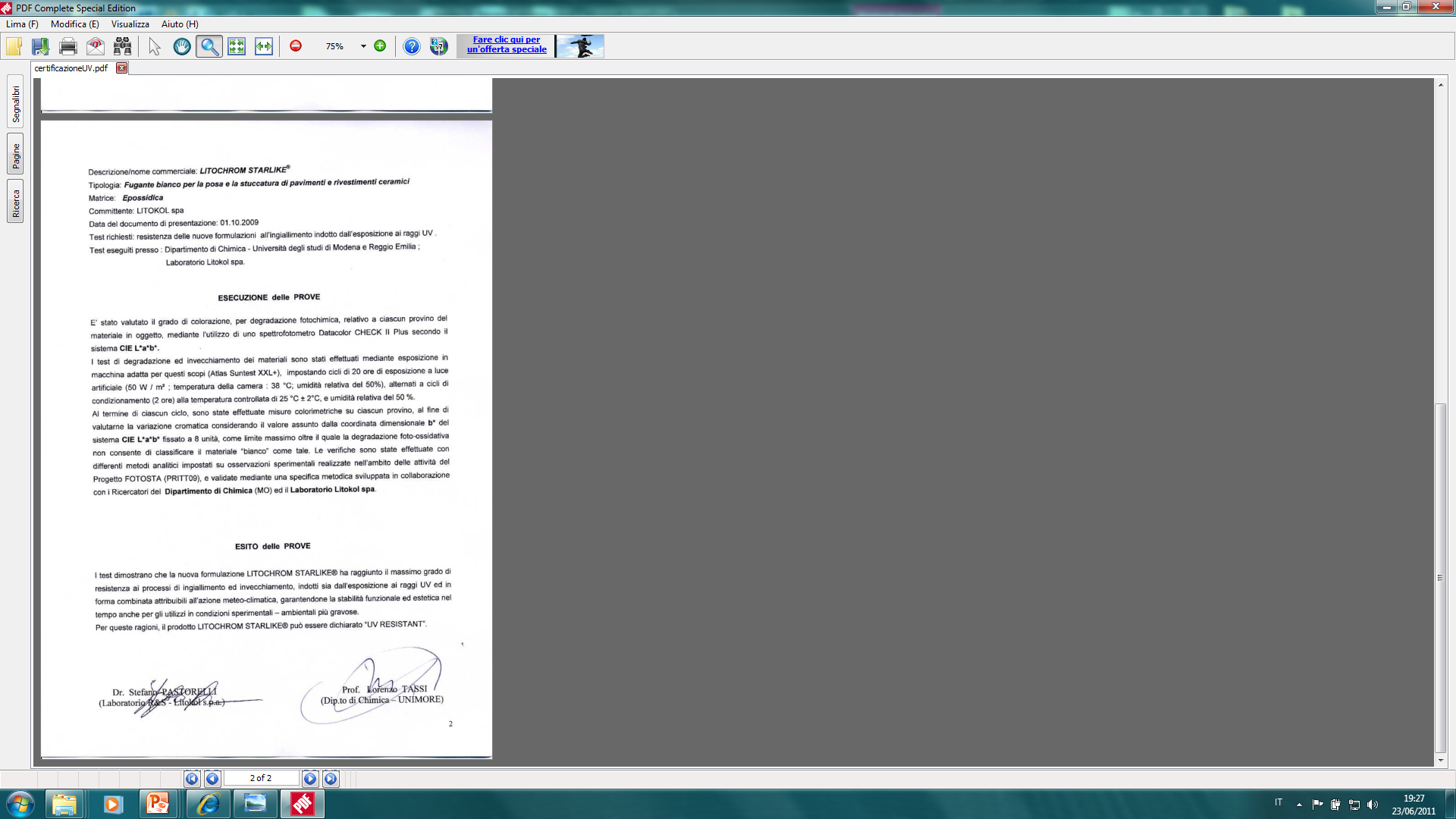 The tests confirm that Starlike EVO new formulation has achieved the maximum resistance to yellowing and ageing processes caused by both UV rays exposition and meteorological-climate combined action, guaranteeing the functioning and aesthetical stability in the time for the severest experimental-environmental using.                                       For these reasons Starlike EVO is declared
“UV RESISTANT”.
“
© Litokol 2011. All rights reserved.
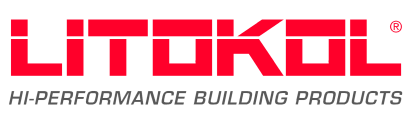 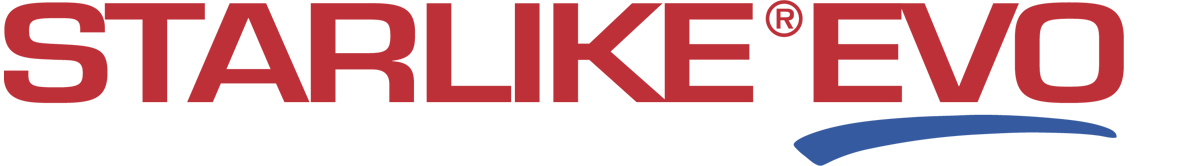 Patents
The validity of these results has been confirmed by the University of Modena and Reggio Emilia releasing Starlike EVO UV–resistance performances conformity certificate.
As a matter of fact, the tests carried out concerning the new formulations UV rays resistance, has ascertained to be ameliorative, enabling, thus, to take out a further patent.  
Moreover, the value of an exclusive research in the grouting mortars market, has proved, to be beyond market nowadays knowledge  limits.                                               
Starlike EVO is the unique epoxy mortar patented as UV-resistant on the market. Furthermore, is the only one having the UV-RESISTANT conformity certificate released by an university institution.
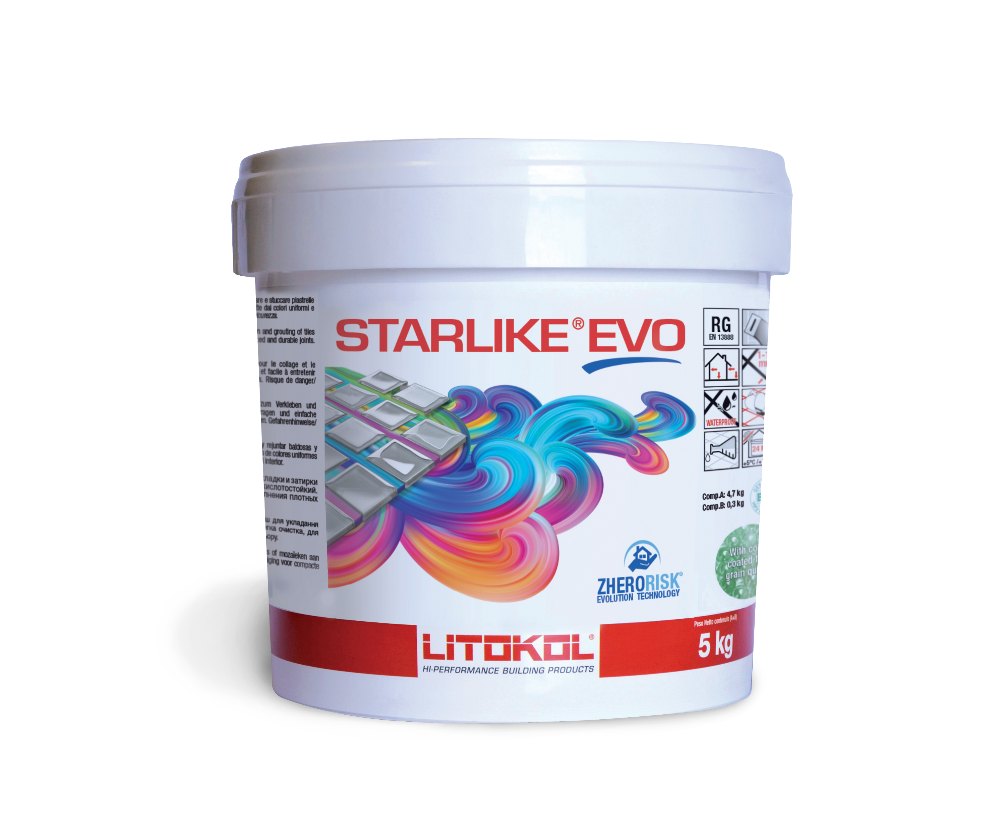 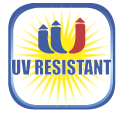 Patented
<  >
© Litokol 2011. All rights reserved.
HOME
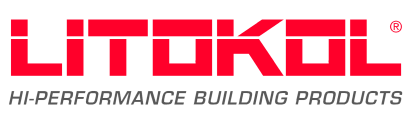 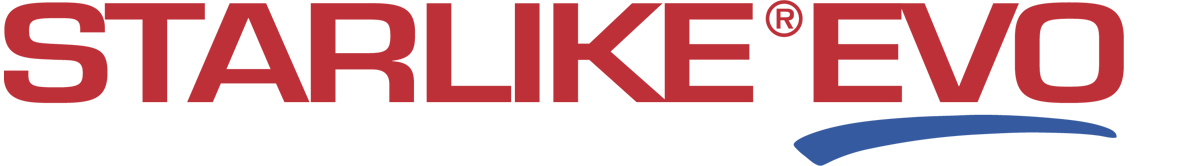 Absolute White
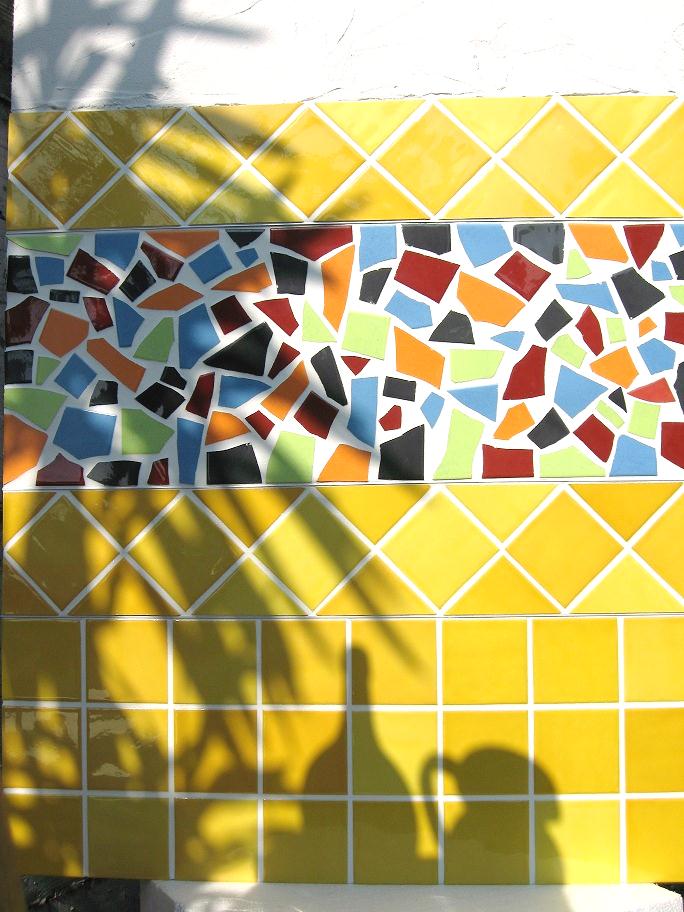 The Bianco Assoluto White replaces the Snow White
Technical specifications:
● New UV-Resistant formula
● Extra-fine granulometry
Aesthetic Features
● Extremely pure and bright white  colour
● The surface finish is particularly smooth and shiny
● It is possible to seal both  joints 15mm wide  and  “touching effect”  joints.
● It is ideal for outdoor installation, because  preserves  the joints  from the progressive yellowing, caused  by sun exposure together  with weather and climate factors.
<  >
© Litokol 2011. All rights reserved.
HOME
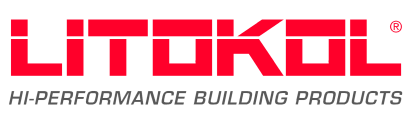 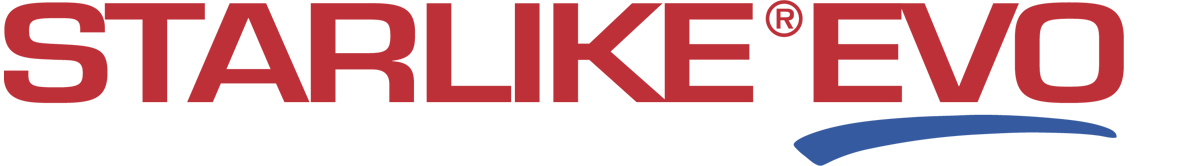 Bianco Assoluto
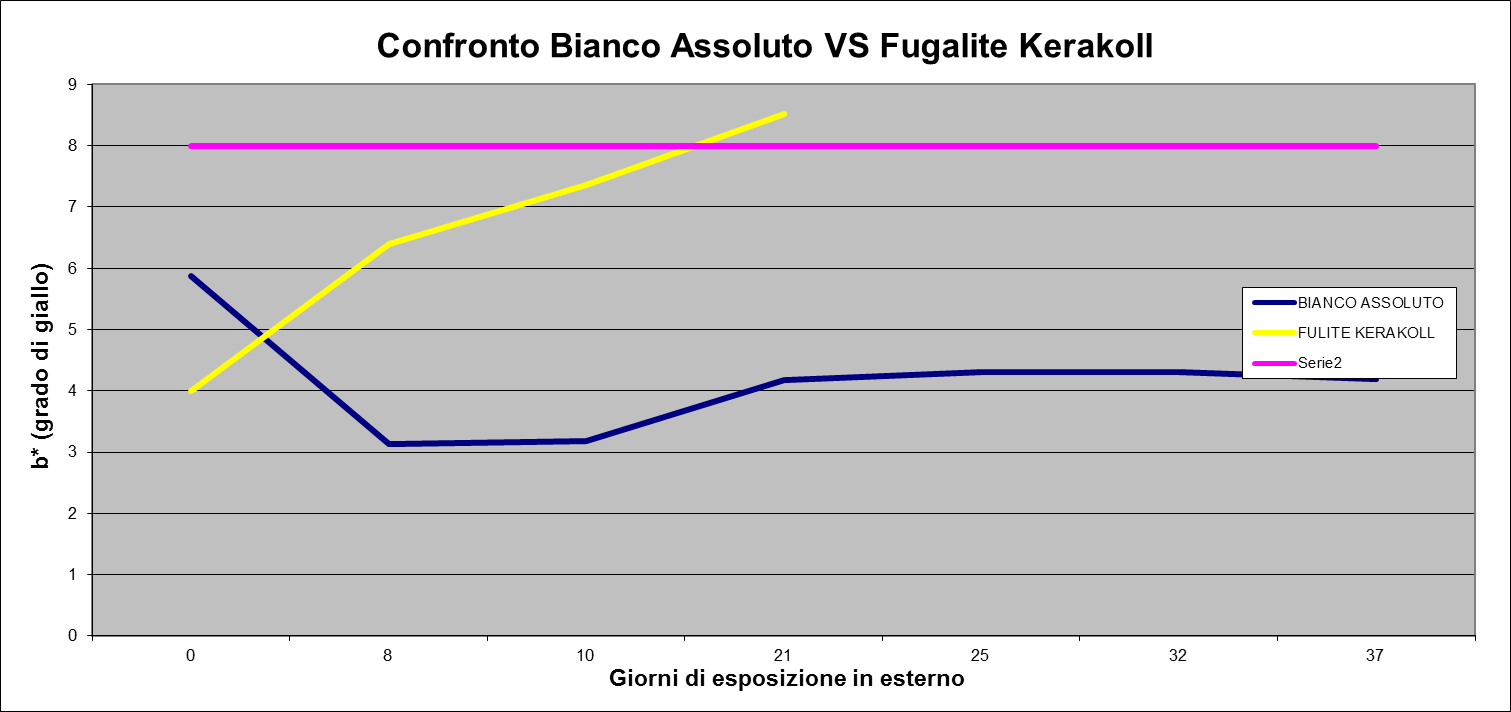 Bianco Assolouto vs competitors
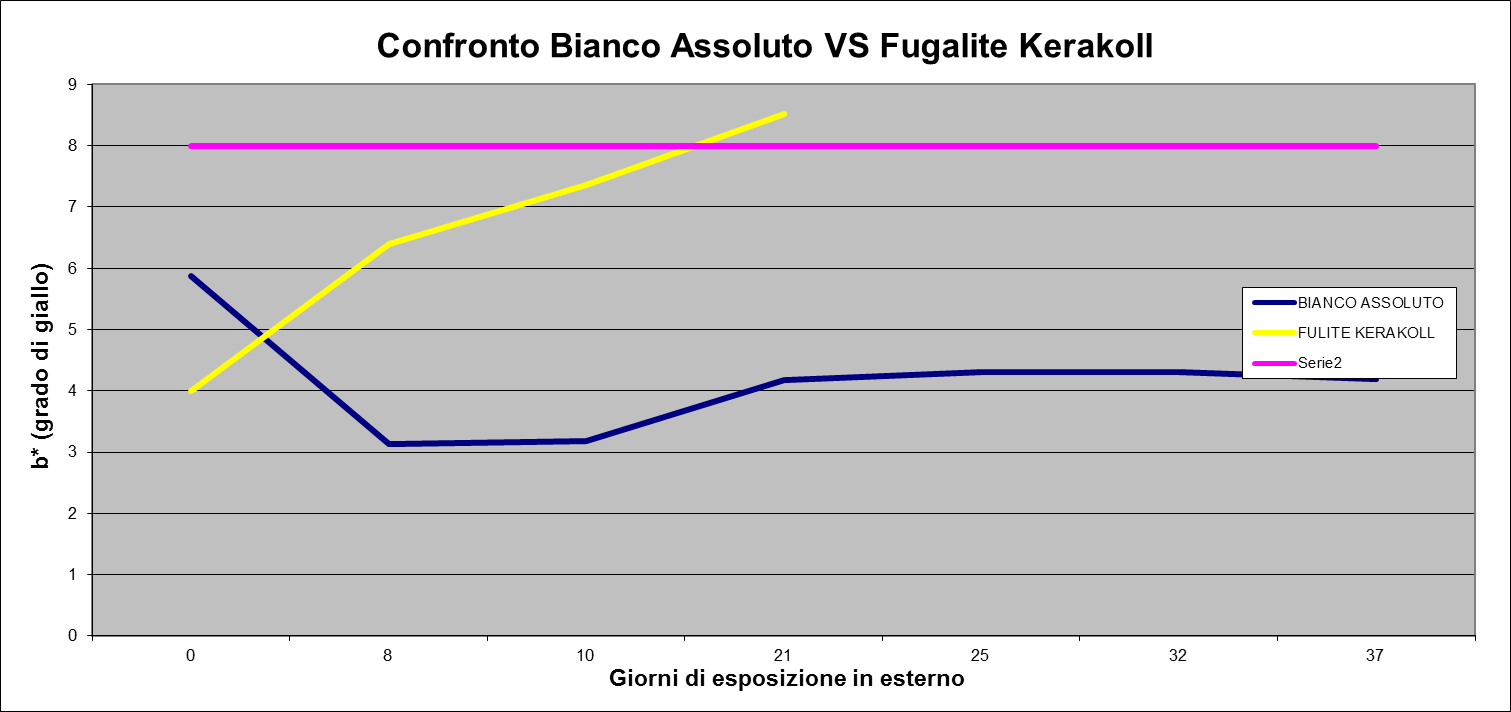 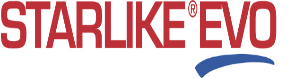 COMPETITORS
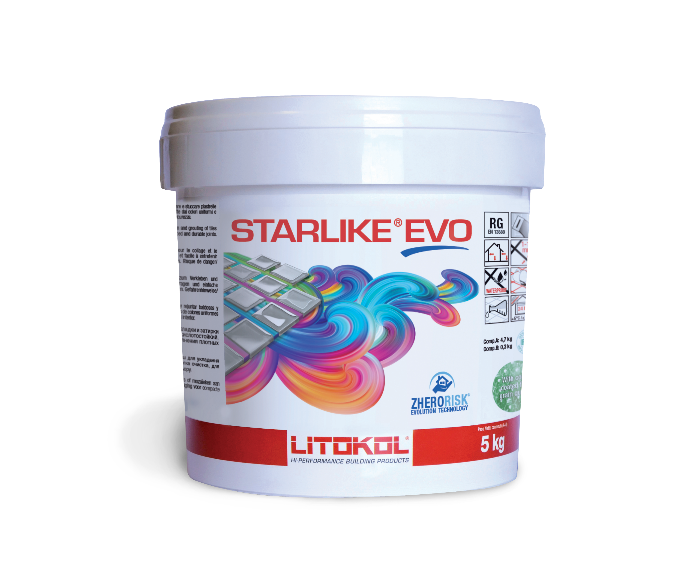 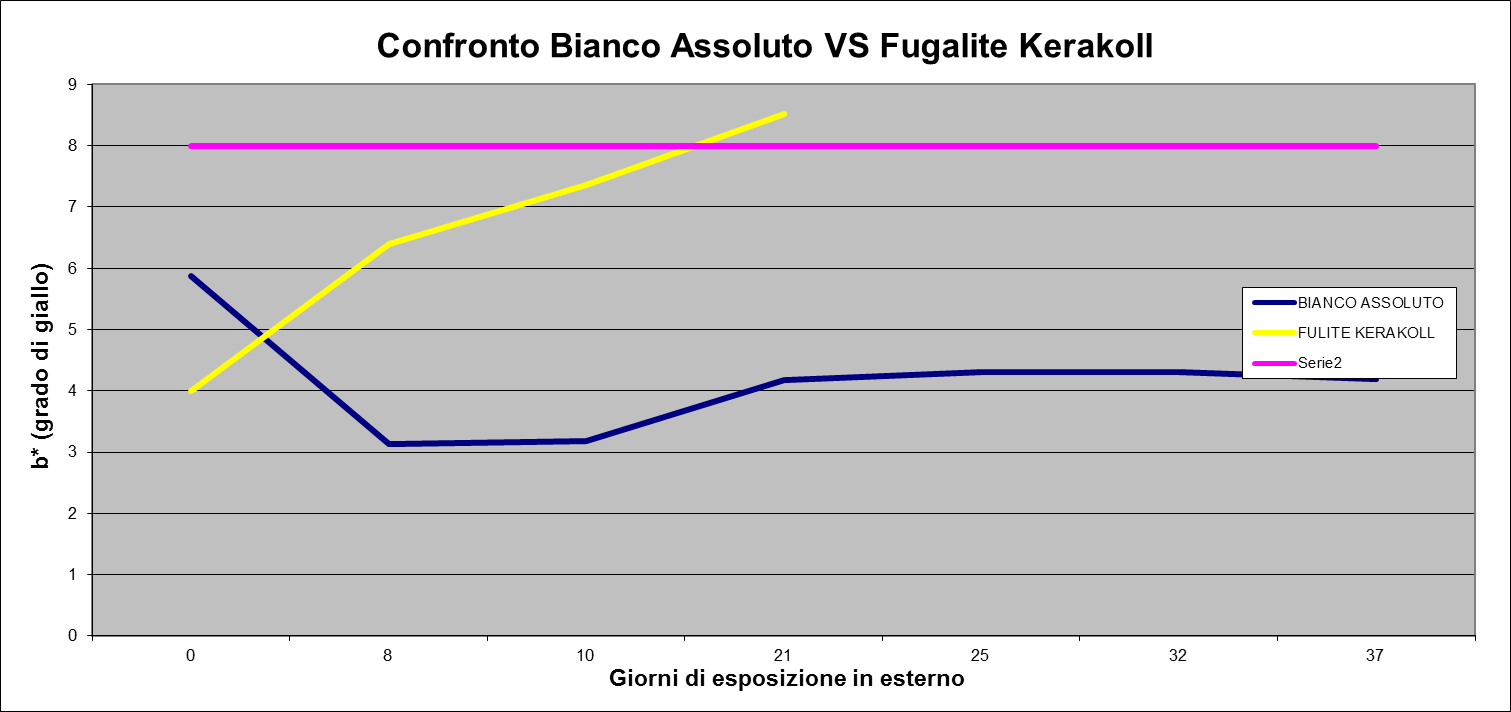 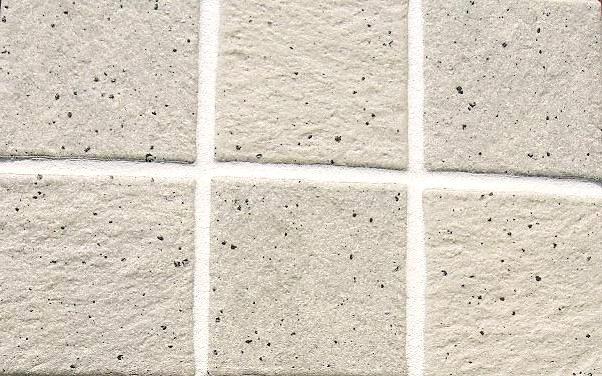 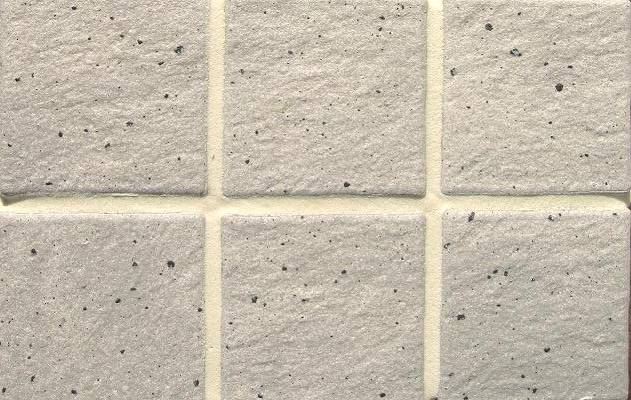 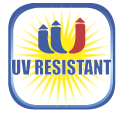 Starlike EVO Bianco Assoluto white                                     Competitors
<  >
© Litokol 2011. All rights reserved.
HOME